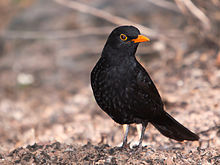 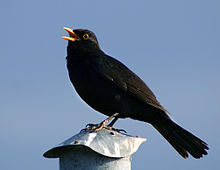 BLACKBIRDS
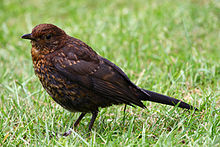 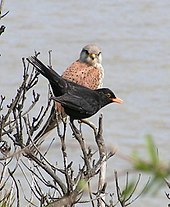 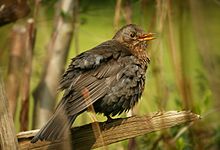 From Wikipedia https://en.wikipedia.org/wiki/Common_blackbird
The common blackbird (Turdus merula) is a species of true thrush. It is also called the Eurasian blackbird (especially in North America, to distinguish it from the unrelated New World blackbirds),[2] or simply the blackbird where this does not lead to confusion with a similar-looking local species. It breeds in Europe, Asiatic Russia, and North Africa, and has been introduced to Australia and New Zealand.[3] It has a number of subspecies across its large range; a few of the Asian subspecies are sometimes considered to be full species. Depending on latitude, the common blackbird may be resident, partially migratory, or fully migratory.
Female and Male Blackbird
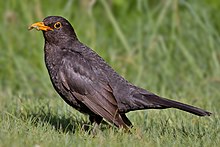 Blackbirds in Popular Culture * Nursery RhymesSing a song of sixpence,A pocket full of rye;Four and twenty blackbirds baked in a pie!When the pie was opened the birds began to sing,Oh, wasn't that a dainty dish to set before the king?